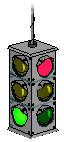 АВТОМОБИЛЬ. ДОРОГА. ПЕШЕХОД.
Дисциплина на улицах, дорогах и в транспорте  - залог безопасности
Prezentacii.com
История развития транспорта.
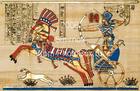 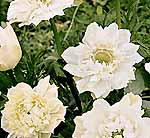 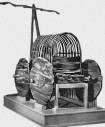 ветреница
Первая  повозка
колесница
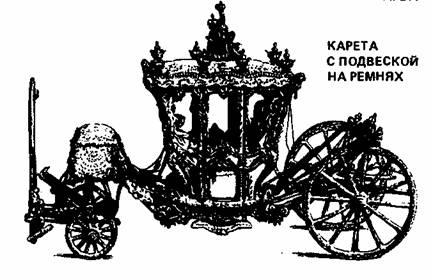 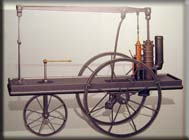 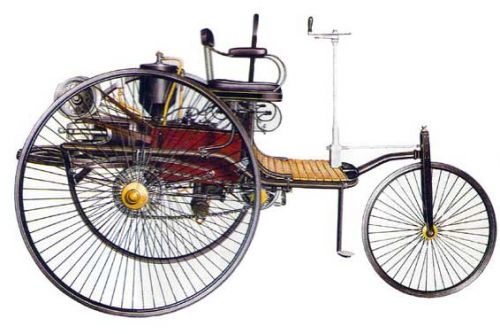 Первый автомобиль
экипаж
паромобиль
Экипажи и их сходство с первыми автомобилями
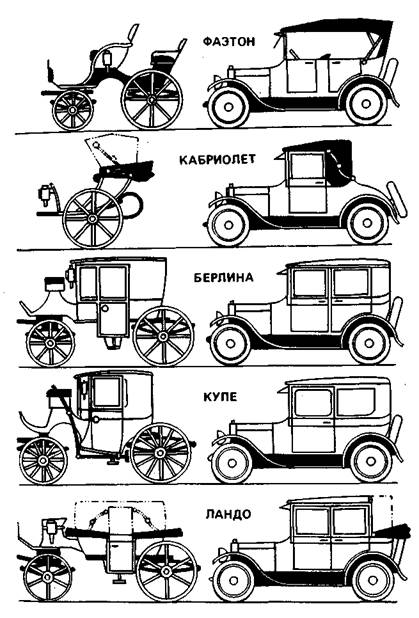 Мусколоход, паровая тележка, одноместный экипаж, велосипед, самодвижущийся экипаж, телега ветер, трехколесный экипаж, самодвигающаяся коляска, карета, паровая машина, самокатка, педальний велосипед, электроцикл, бензиновый автомобиль, автомобили с дизельным топливом , современные автомобили.
ЗАДАНИЕ.Перечислите средства передвижения. Какие  виды транспорта  ещё вы знаете?
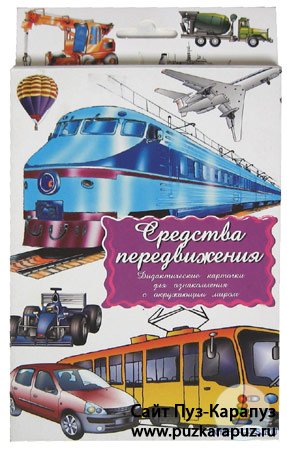 виды транспортных средств, их классификация.
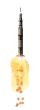 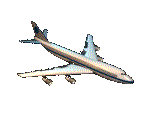 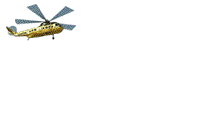 В зависимости от места передвижения весь транспорт делится на 5 больших групп: воздушный, наземный, подземный, водный, железнодорожный.
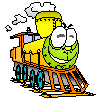 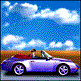 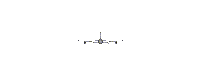 Воздушный
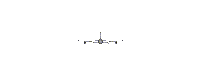 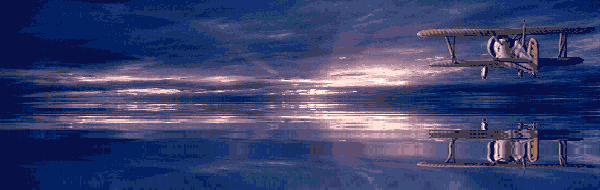 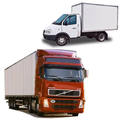 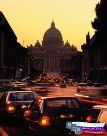 Наземный транспорт
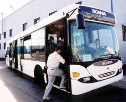 легковые
грузовые
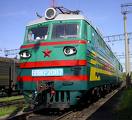 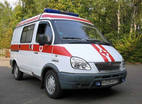 общественный транспорт
наземный вид 
рельсового транспорта
Специальный транспорт
Водный
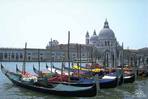 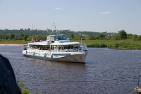 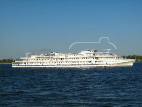 подземный железнодорожный
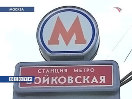 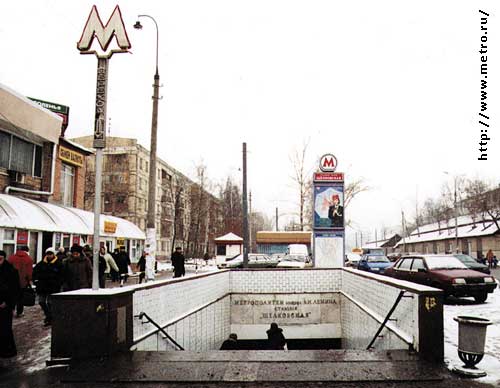 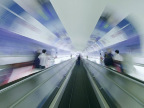 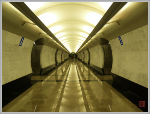 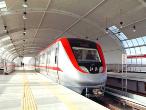 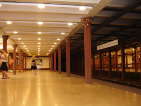 На улице
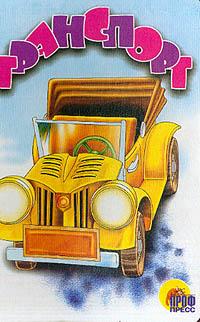 ты не один,
Рядом с тобою много машин!
ЗАДАНИЕ. Какой транспорт можно встретить на улице?
Участники дорожного движения
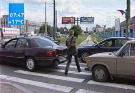 Пешеходу -  тротуар,
а водителю — дорогу.
ЗАДАНИЕ. Найди ошибки в поведении пешеходов…
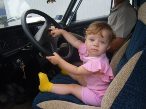 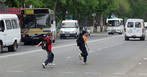 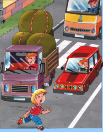 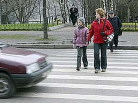 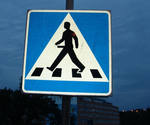 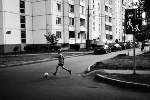 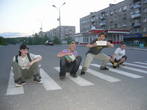 .
Обязанности пассажиров.
Ожидать общественный транспорт только на остановках.2. Входить в задние двери, а выходить из передних дверей 
транспорта.3. Прежде чем зайти, выпусти тех, кто выходит из транспорта.4. При нерегулируемом переходе улицы трамвай  обходи 
спереди, а автобус и троллейбус сзади.5. В транспорте веди себя достойно:
-не шуметь и не толкаться;-уступать места пожилым людям и инвалидам, женщинам 
с тяжёлыми сумками;-держаться во время движения транспорта за поручни;-не забывать оплатить свой проезд или предъявить
 проездной документ;-никогда не стремиться сесть в транспорт на ходу
 (можно соскользнуть со ступенек и попасть под колёса 
автобуса);-не входить в переполненный автобус, троллейбус, трамвай;-острые и неудобные для других пассажиров предметы хорошо
 упаковывать и аккуратно ставить, чтобы никому не мешали.
Пассажир! Веди себя достойно.
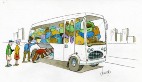 На проезжей части дороги нельзя :
1.  Кататься на велосипедах и самокатах.
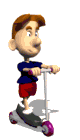 2.  Играть в игры.
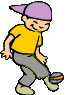 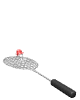 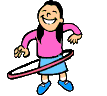 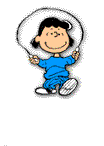 3.  Играть с мячом.
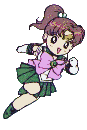 4.  Перебегать через дорогу.
Какие  могут  быть  последствия?
Ежедневно на дорогах России погибает около 1,5 тысяч детей.
24 тысячи получают ранения.
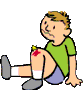 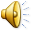 Если на дороге случилась беда -
03
Срочно звони  -
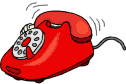 02
ДОРОЖНЫЕ ЗНАКИ
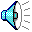 З А П Р Е Щ А Ю Щ И Е
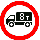 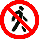 ВЪЕЗД ЗАПРЕЩЕН
Движение 
грузовых автомобилей 
запрещено
Движение пешеходов 
запрещено
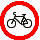 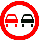 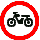 Движение мотоциклов 
запрещено
Движение на велосипедах 
запрещено
Обгон запрещен
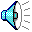 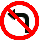 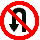 Поворот направо запрещен
Поворот налево запрещен
Разворот запрещен
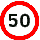 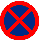 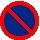 Стоянка запрещена
Ограничение 
максимальной скорости
Остановка запрещена
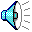 Предупреждающие Знаки
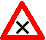 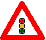 Железнодорожный 
переезд 
со шлагбаумом
Светофорное регулирование
Пересечение
 равнозначных дорог
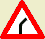 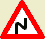 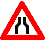 Сужение дороги
Опасные повороты
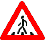 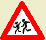 Двустороннее движение
Пешеходный переход
Дети
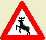 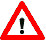 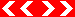 Направление поворота
Дикие животные
Прочие опасности
предписывающие
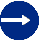 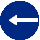 Движение прямо
Движение направо
Движение направо
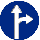 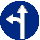 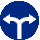 Движение прямо
 или направо
Движение направо
 или налево
Движение прямо 
или налево
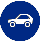 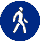 Ограничение минимальной
 скорости
Движение легковых автомобилей
Пешеходная дорожка
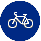 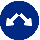 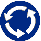 Велосипедная дорожка
Объезд препятствия
 справа или слева
Круговое движение
Правильное поведение на дорогах -  показатель культуры человека. 

Желаю всем безопасных дорог.

 Будьте воспитаны.

До новых встреч!